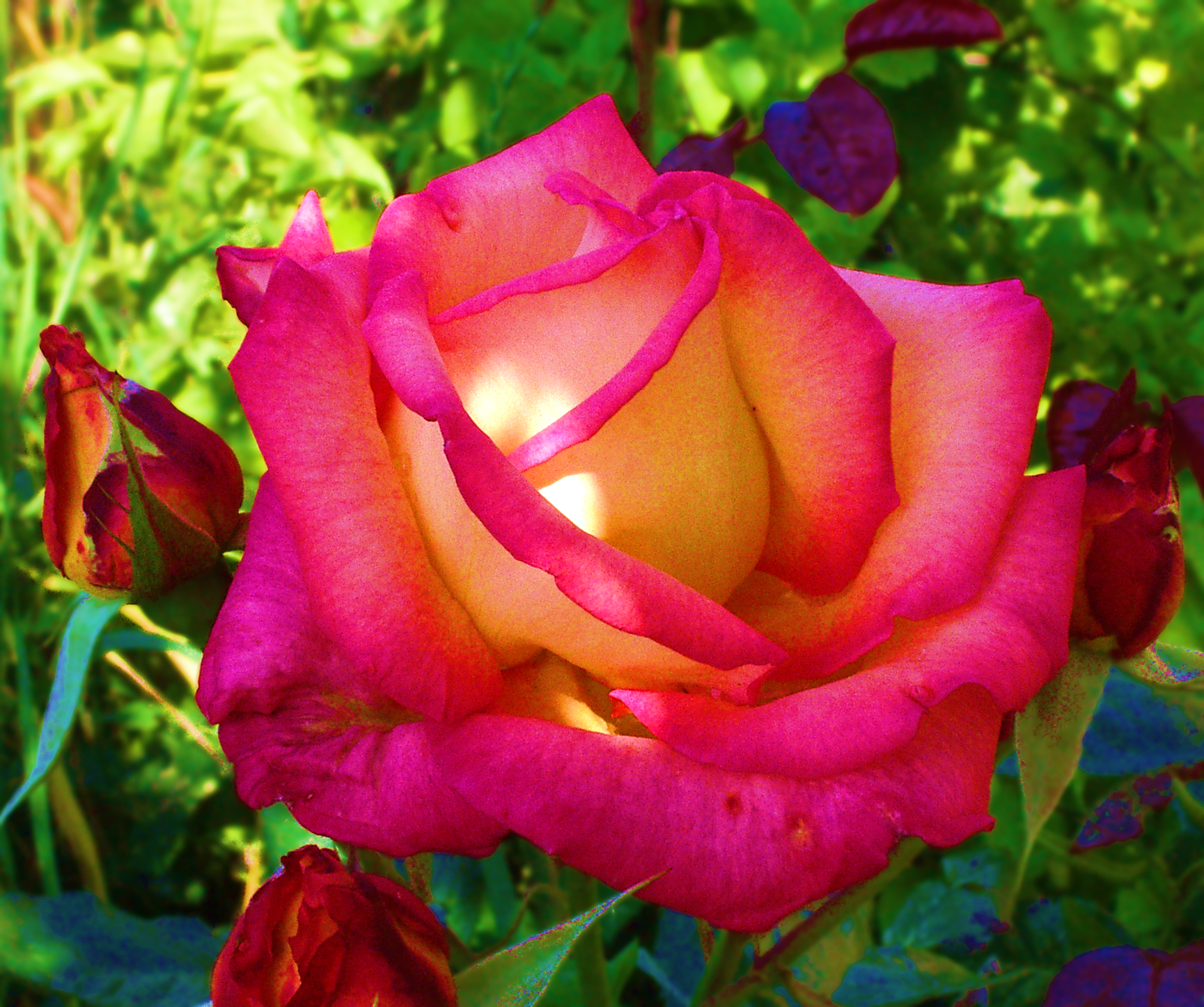 সবাইকে স্বাগতম
শিক্ষক পরিচিতি
মো: নাজমুল ইসলাম
                                সহকারী শিক্ষক
দেওয়ান মফিজ উদ্দিন উচ্চ বিদ্যায়
গোসাইরহাট , শরীয়তপুর ।
পাঠ পরিচিতিঃ
শ্রেনীঃ নবম
৮-ম অধ্যায়
শারীরিক শিক্ষা,সাস্থ্য বিজ্ঞান ও খেলাধূলা
সময়-৫০ মিনিট
আজকের পাঠ
ক্রিকেট খেলার আইন কানুন
শিখন ফলঃ
১.ক্রিকেট খেলার আইনকানুন বর্ননা করতে পারবে।
২.খেলার আইন মেনে খেলায় অংশ গ্রহণ করতে পারবে।
৩.সহযোগিতামূলক মনোভাব বৃদ্ধি করতে পারবে ।
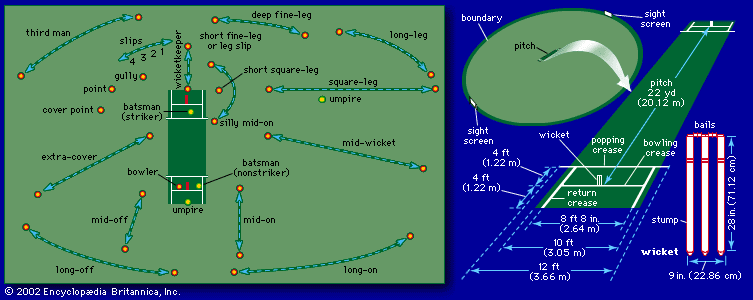 পিচঃ
২২গজ/১০ফুট
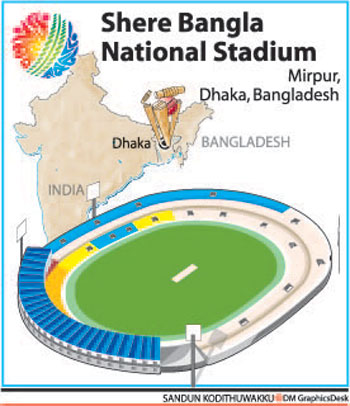 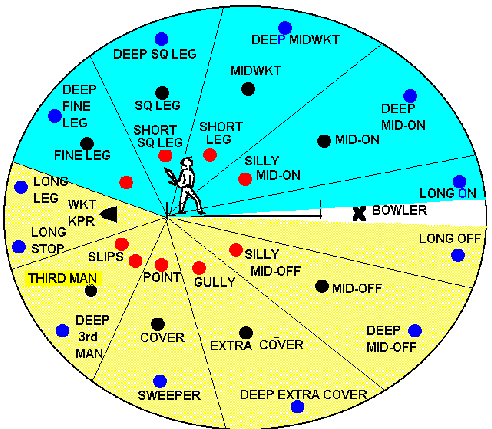 মাঠঃ
৬০-৭৫গজ অর্ধব্যাসার্ধ
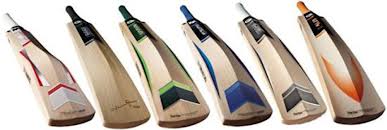 ব্যাটঃ
৩৮/৪.২৫ইঞ্চি
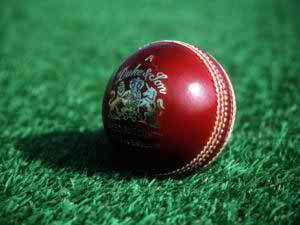 বল
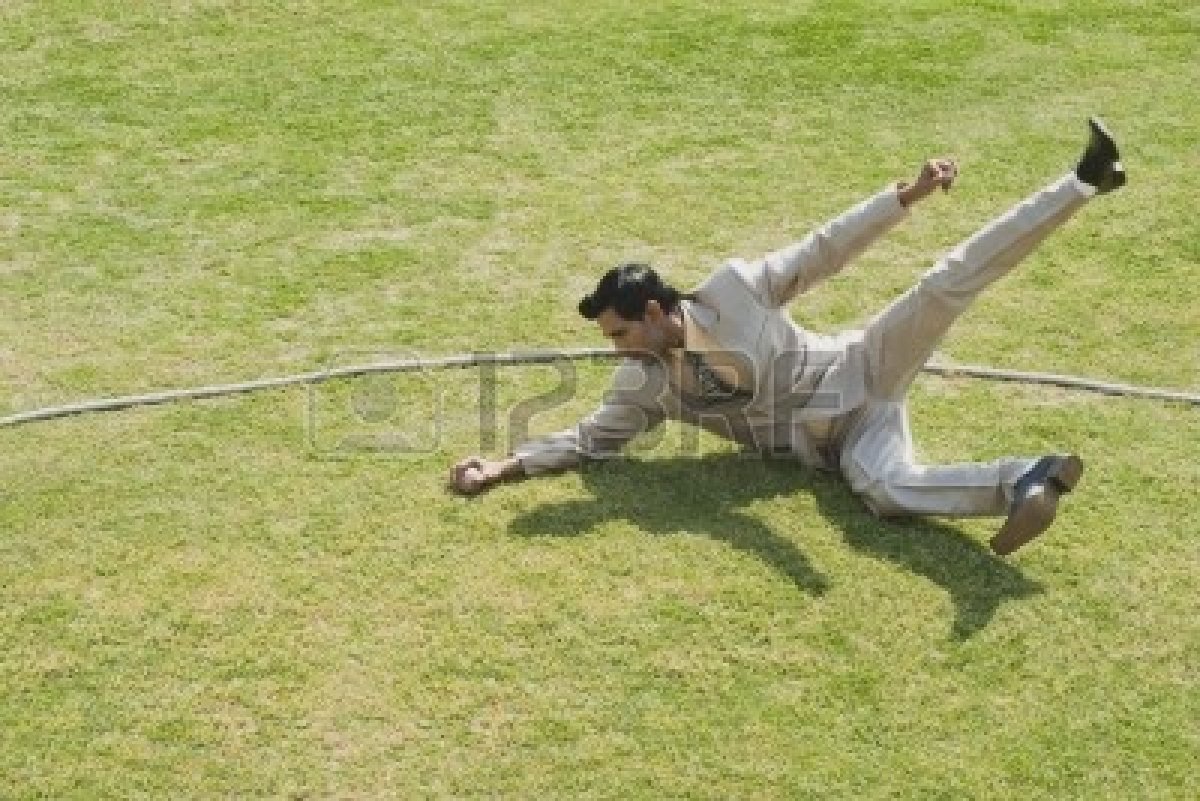 বাউনডারি / অভার বাউনডারি
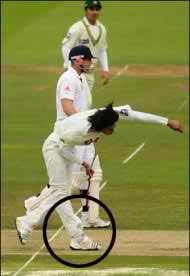 নো বল
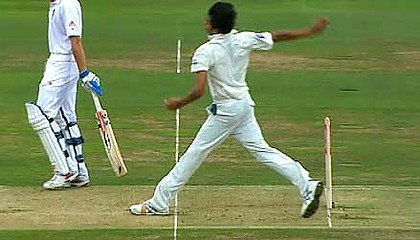 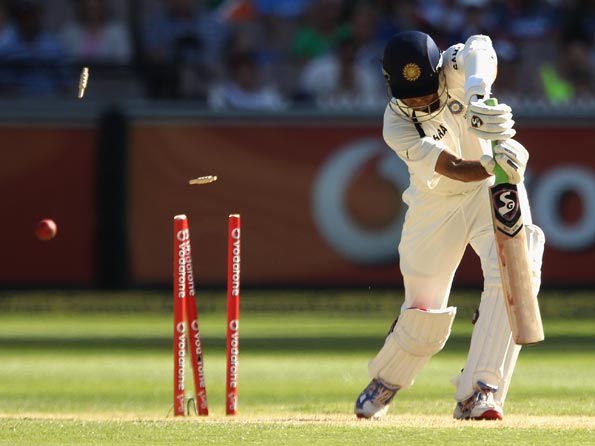 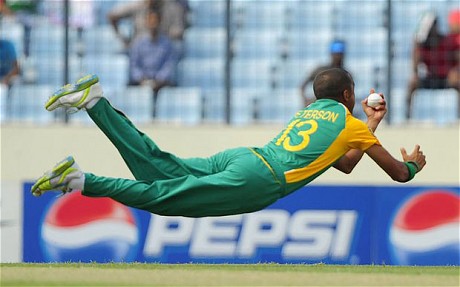 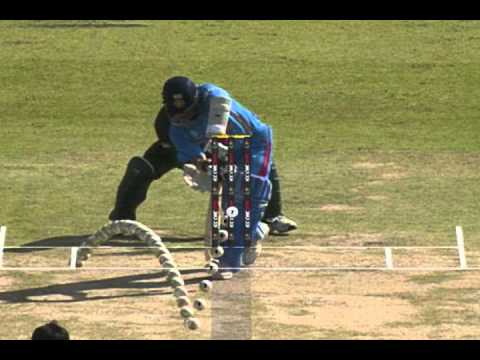 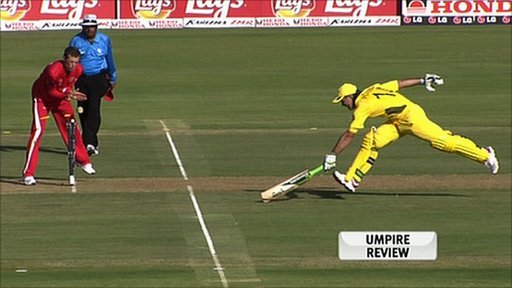 আউট
দলীয় কাজঃ
একটি ক্রিকেট খেলার মাঠ অঙ্কন কর
মূল্যয়ণ
১.ক্রিকেট খেলায়  ওভার কী?
২.খেলায় মৌলিক কলাকৌশল কতটি?
৩। ক্রিকেট খেলায় আউট কত প্রকার ?
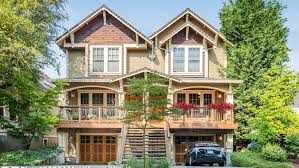 বাড়ীর কাজঃ
বাড়ীথেকে মাপ সহ পিচের চিএ 
অঙ্কন করে আনবে।
সবাইকে ধন্যবাদ
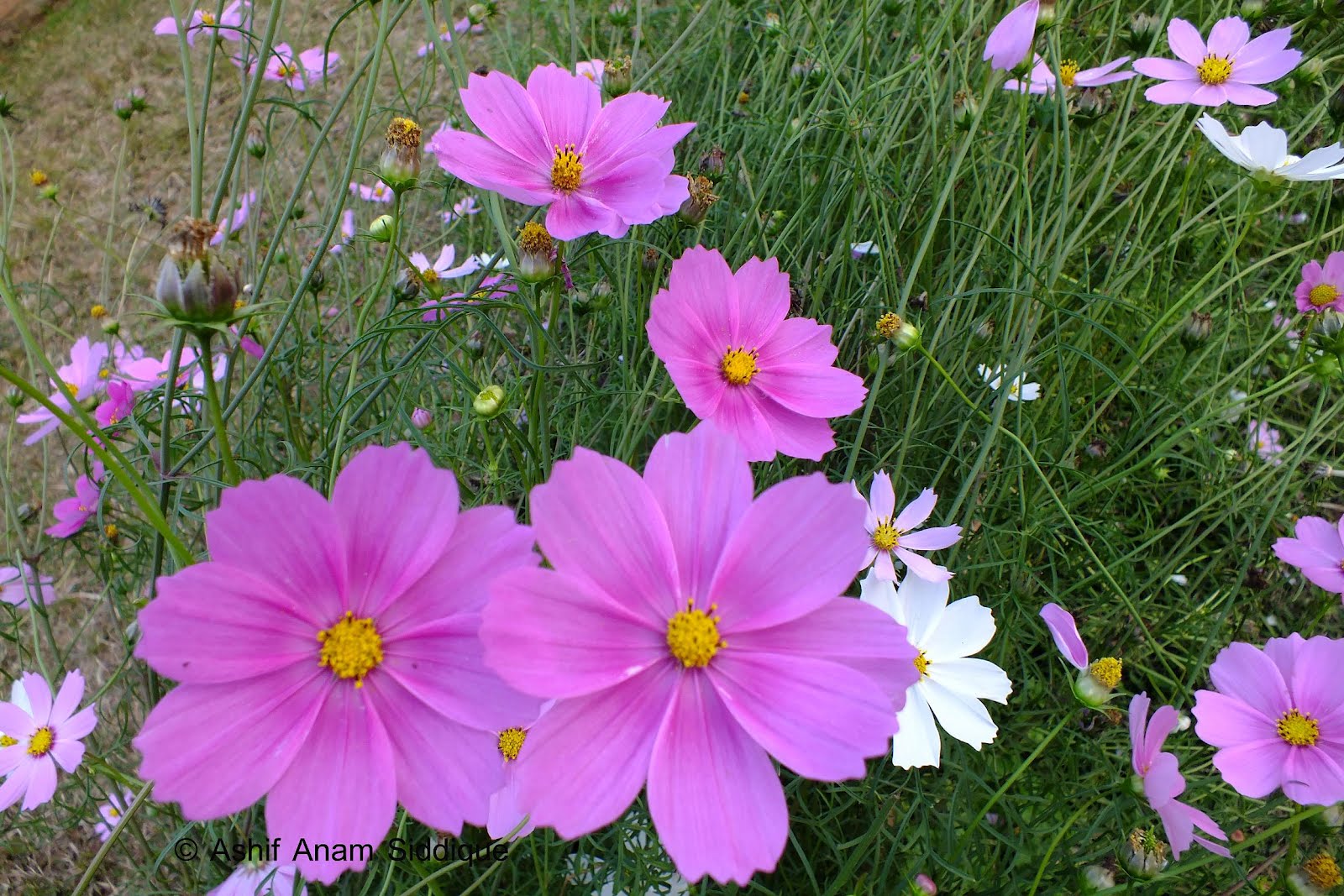